ECE700.07: Game Theory withEngineering Applications
Lecture 5: Games in Extensive Form
Seyed Majid Zahedi
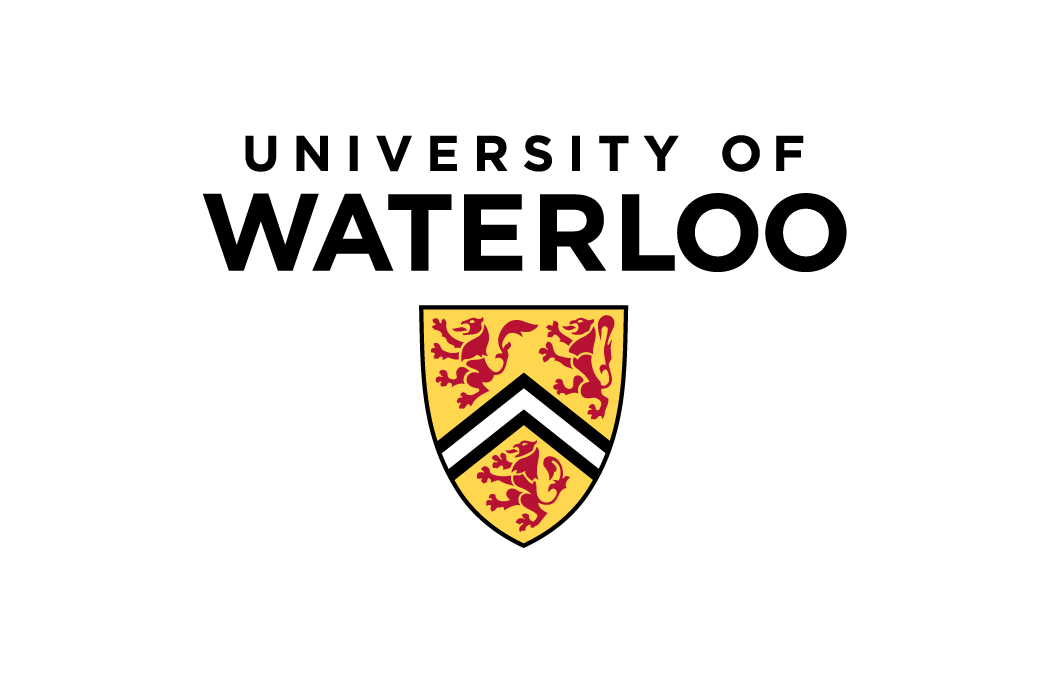 Outline
Perfect information extensive form games
Subgame perfect equilibrium
Backward induction
One-shot deviation principle
Imperfect information extensive form games

Readings:
MAS Sec. 5, GT Sec. 3 (skim through Sec. 3.4 and 3.6), Sec. 4.1, and Sec 4.2
Extensive Form Games
So far, we have studied strategic form games
Agents take actions once and simultaneously 
Next, we study extensive form games
Agents sequentially make decisions in multi-stage games
Some agents may move simultaneously at some stage
Extensive form games can be conveniently represented by game trees
Example: Entry Deterrence Game
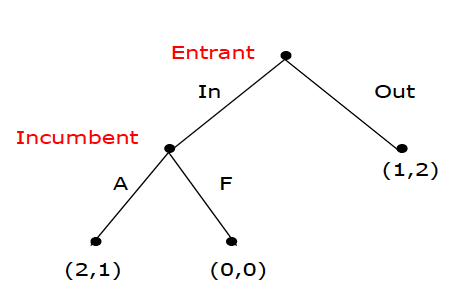 Example: Investment in Duopoly
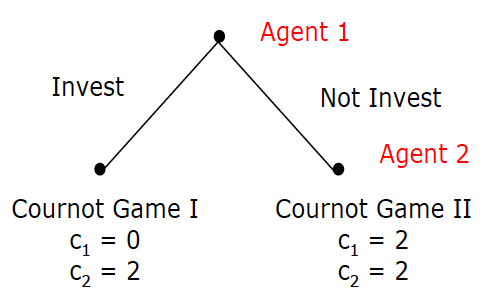 Finite Perfect-Information Extensive Form Games
History in Extensive Form Games
Strategies in Extensive Form Games
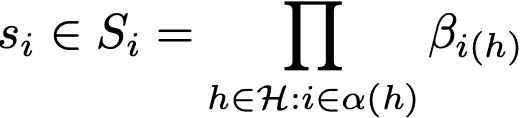 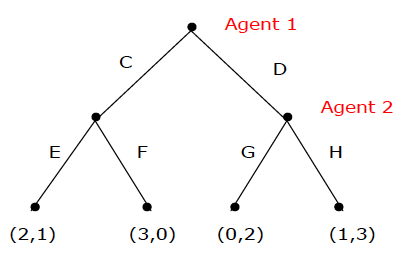 Randomized Strategies in Extensive Form Games
Mixed strategy: randomizing over pure strategies
Behavioral strategy: randomizing at each choice node



Example:
Give behavioral strategy for agent 1
L with probability 0.2 and L with probability 0.5
Give mixed strategy for agent 1 that is not behavioral strategy
LL with probability 0.4 and RR with probability 0.6 (why this is not behavioral?)
Agent 1
L
R
Agent 2
Agent 2
L
R
L
R
Agent 1
2,4
5,3
3,2
L
R
1,0
0,1
Example: Sequential Matching Pennies
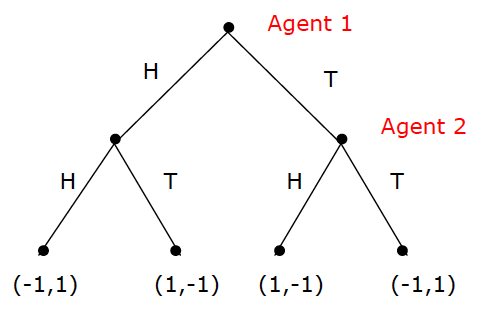 Example: Entry Deterrence Game
Consider following extensive form game

What is equivalent strategic form representation?




Two pure Nash equilibrium: (In, A) and (Out, F)
Are Nash equilibria of this game reasonable in reality?
(Out, F) is sustained by noncredible threat of Entrant
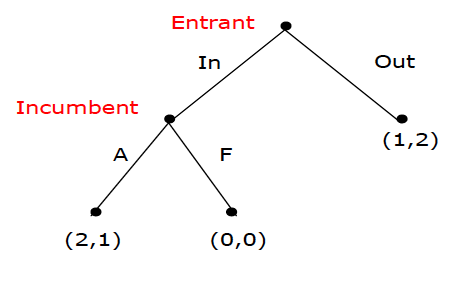 Subgames
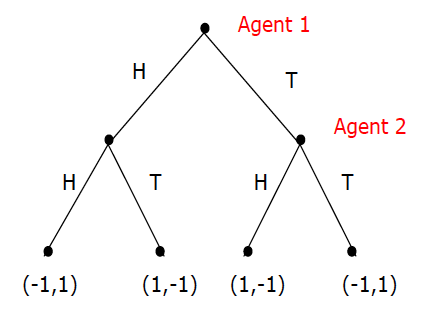 Matrix Representation of Subgames
Agent 1
L
R
Agent 2
Agent 2
L
R
L
R
Agent 1
2,4
5,3
3,2
L
R
1,0
0,1
Subgame Perfect Equilibrium (SPE)
Backward Induction for Finite Games
(1) Start from “last” subgames (choice nodes with all terminal children)
(2) Find Nash equilibria of those subgames
(3) Turn those choice nodes to terminal nodes using NE utilities 
(4) Go to (1) until no choice node remains


[Theorem] Backward induction gives entire set of SPE
SPE of Extensive Form Game and NE of Subgames
3,2
Agent 1
2,4
L
R
3,2
Agent 2
Agent 2
1,0
L
R
L
R
Agent 1
2,4
5,3
3,2
L
R
1,0
0,1
(RR, LL) and (LR, LR) are not subgame perfect equilibria because (*R, **) is not an equilibrium
(LL, LR) is not subgame perfect because (*L, *R) is not an equilibrium, *R is not a credible threat
Example: Stackleberg Model of Competition
Example: Ultimatum Game
Agent 1
Agent 2
Yes
No
SPE of Ultimatum Game
Modified Ultimatum Game
limitation of Backward Induction
If there are ties, how they are broken affects what happens up in tree
There could be too many equilibria
Agent 1
0.12345
0.87655
Agent 2
Agent 2
1/2
1/2
3,2
2,3
4,1
0,1
Example: Bargaining Game
Agent 1
Agent 2
Agent 1
Agent 2
Yes
Yes
No
No
Backward Induction for Bargaining Game
Example: Discounted Bargaining Game
(3)
Agent 1
(2)
Agent 2
Agent 1
Agent 2
Yes
Yes
No
No
(1)
Unique SPE of Discounted Bargaining Game
Stahl’s Bargaining Model (for Finite Horizon Games)
Rubinstein’s Infinite Horizon Bargaining Model
One-Shot Deviation Principle
SPE for Rubinstein’s Model
One-Shot Deviation Principle for Rubinstein’s Model
Rubinstein’s Model for Symmetric Agents
Imperfect Information Extensive Form Games
In perfect information games, agents know choice nodes they are in
Agents know all prior actions 
Recall that in such games choice nodes are equal to histories that led to them
Agents may have partial or no knowledge of actions taken by others
Agents may also have imperfect recall of actions taken by themselves
Example: Imperfect Information Sequential Matching Pennies
Agent 1 takes action
Agent 2 does not see agent 1’s action
Agent 2 takes action, and outcome is revealed


Information set is collection of choice nodes that cannot be distinguished by agents whose turn it is
Set of agents and their actions at each choice node in information set has to be the same, otherwise, agents could distinguish between nodes
Agent 1
H
T
Agent 2
H
T
T
H
1
1
-1
-1
Finite Imperfect-Information Extensive Form Games
Example: Poker-Like Game
Nature
50%
50%
Give 1 King
Give 1 Jack
Agent 1
Agent 1
Agent 2
Agent 2
Raise
Check
Check
Raise
call
call
call
call
fold
fold
fold
fold
2
1
-2
1
1
1
-1
1
2/3
1/3
1/3
2/3
Example: Kune Poker
https://justinsermeno.com/posts/cfr/
Imperfect Recall, Mixed vs Behavioral Strategies
Agent 1
R
L
Agent 1
Agent 2
L
D
R
U
5,1
100,100
2,2
1,1
Solving Extensive Form Games:Perfect vs Imperfect Information
In perfect information games, optimal strategy for each subgame can be determined by that subgame alone (how backward induction works!)
We can forget how we got here
We can ignore rest of game


In imperfect information games, this is not necessarily true
We cannot forget about path to current node
We cannot ignore other subgames
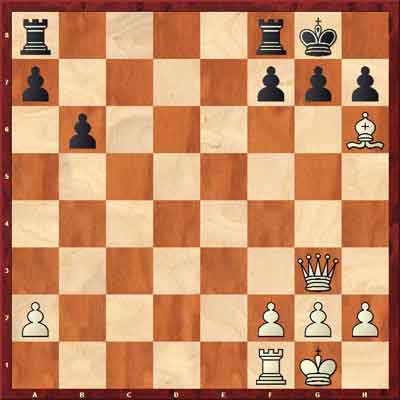 https://www.chess.com
Example
Nature
Is always accommodating good strategy?
No, leads to utility of -2.5 for incumbent
Is always fighting good strategy?
No, leads to utility of -1.5 for incumbent
What should incumbent do?
A with 3/8 probability and F with 5/8
What if we swap 2 and -2?
A with 7/8 probability and F with 1/8
50%
50%
Heads
Tails
Entrant
Entrant
Out
Out
In
In
Incumbent
A
A
F
F
-3
5
3
-5
2
-2
Subgame Perfection and Imperfect Information
Agent 1
L
M
R
Agent 2
Agent 2
Agent 2
R
R
L
L
R
L
4, 1
0, 0
5, 1
1, 0
3, 2
2, 3
There are two subgames: game itself and subgame after agent 1 plays R
(R, RR) is NE and SPE
But, why should 2 play R after 1 plays L/M?
This is noncredible threat
There are more sophisticated equilibrium refinements that rule this out
Questions?
Acknowledgement
This lecture is a slightly modified version of ones prepared by
Asu Ozdaglar [MIT 6.254]
Vincent Conitzer [Duke CPS 590.4]